Федеральное государственное бюджетное образовательное учреждение высшего образования "Красноярский государственный медицинский университет имени профессора В.Ф. Войно-Ясенецкого" Министерства здравоохранения Российской Федерации Кафедра лучевой диагностики ИПО
Оценка тазобедренного сустава у взрослых с помощью ультразвуковых датчиков высокого разрешения
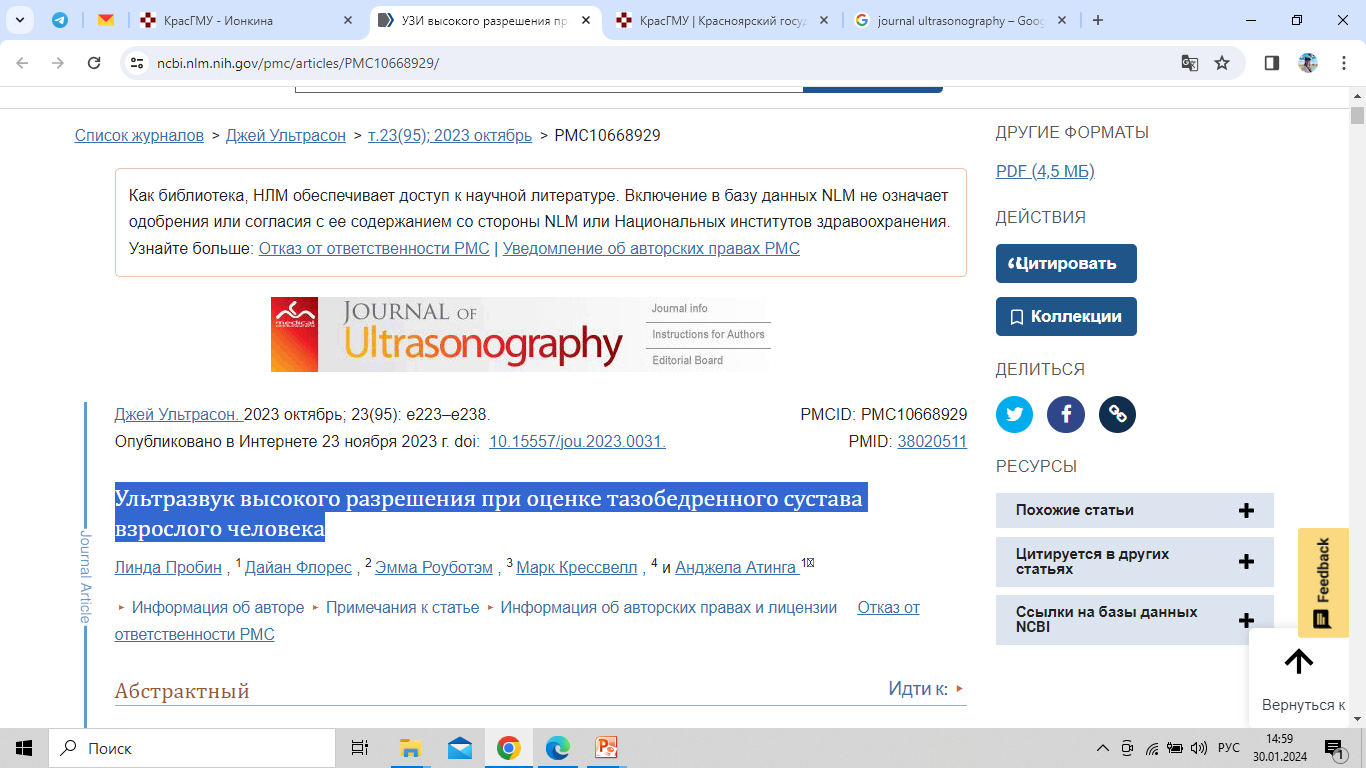 Выполнила: 
Ординатор 1 года обучения 
Специальность УЗД
Ионкина Анастасия Игоревна
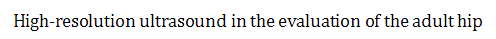 Linda Probyn, Dyan Flores, Emma Rowbotham,  Emma Rowbotham, and Angela Atinga

Published online 2023 Nov 23.
Синдром наружного щелкающего бедра
Характеристика:
«Отрывистое» движение и преходящий подвывих соединения между подвздошно-большеберцовым трактом и передним краем большой ягодичной мышцы над большим вертелом;

Причины:
Большинство случаев - идиопатические, 
В связи с остеохондромой бедренной кости и другими объемными образованиями;
Повышенному риску подвержены спортсмены молодого возраста
[Speaker Notes: Что за отсылки на видео??]
Синдром наружного щелкающего бедра
УЗ-признаки: утолщенная, гипоэхогенная подвздошно-большеберцовая связка, а также заполненная жидкостью синовиальная сумка большого вертела;

Динамическую оценку щелкающего бедра лучше выполнять при поперечном сканировании;

Сгибание и разгибание бедра в норме: плавное скользящее движение подвздошно-большеберцовой связки и переднего края большой ягодичной мышцы вперед во время сгибания и назад во время разгибания над большим вертелом
Синдром наружного щелкающего бедра
Щелчок характеризуется временным ущемлением подвздошно-большеберцовой связки и большой ягодичной мышцы у заднелатеральной поверхности большого вертела;

Во время сгибания подвздошно-большеберцового тракта большая ягодичная мышца расслабляется, а затем резко перемещается вперед над передним краем латеральной фасетки большого вертела, вызывая слышимое «щелканье»;

Щелчок также может возникать в положении стоя или наклоне на сторону данного симптома, а также во время разгибания бедра
Синдром Мореля-Лавалле
Или посттравматическая гематома (серома), которая распространяется вдоль области большого вертела и проксимальной части бедра; 

Причины: - травмы при столкновении, контактные виды спорта (футбол, борьба);
В латеральной части бедра подкожно-жировая клетчатка и дерма подвижны по сравнению с относительно неподвижным подвздошно-большеберцовым трактом, что создает риск сдвиговой травмы с накоплением гемолимфы;

Может возникать изолированно, но чаще связано с сопутствующими переломами
Синдром Мореля-Лавалле
Клиника: боль, припухлость, мягкая, флюктуирующая область, подвижность кожных покровов; в области скальпированной раны (полной или частичной отслойки кожи) - повреждение нервов со снижением кожной чувствительности;
Острые и подострые (<1 месяца) травмы: образование анэхогенной неоднородной структуры с неровными контурами;
Травмы (>18 месяцев): образование веретенообразной формы однородной структуры с ровными контурами;
УЗИ проводится с минимальной компрессией датчиком
Синдром Мореля-Лавалле
Травмы с атипичными признаками (выраженная неоднородность) могут имитировать опухоли мягких тканей, что требует проведения МРТ;
МРТ. Классификация:
Тип I – гемолимфатический выпот или серома; 
II —подострая гематома; 
III —хроническая, организовавшаяся гематома; 
Типы IV и V включают перифасциальные поражения: 

IV - перифасциальное расслоение с повреждением подкожно-жировой клетчатки, 
V - перифасциальное псевдоузловое поражение;
VI - инфицированное поражение с формированием свищевого хода, внутренними перегородками и с утолщенной капсулой;
Аспирация гематомы под ультразвуковым контролем  показана в случае неэффективности компрессионного бандажа
Синдром Мореля-Лавалле
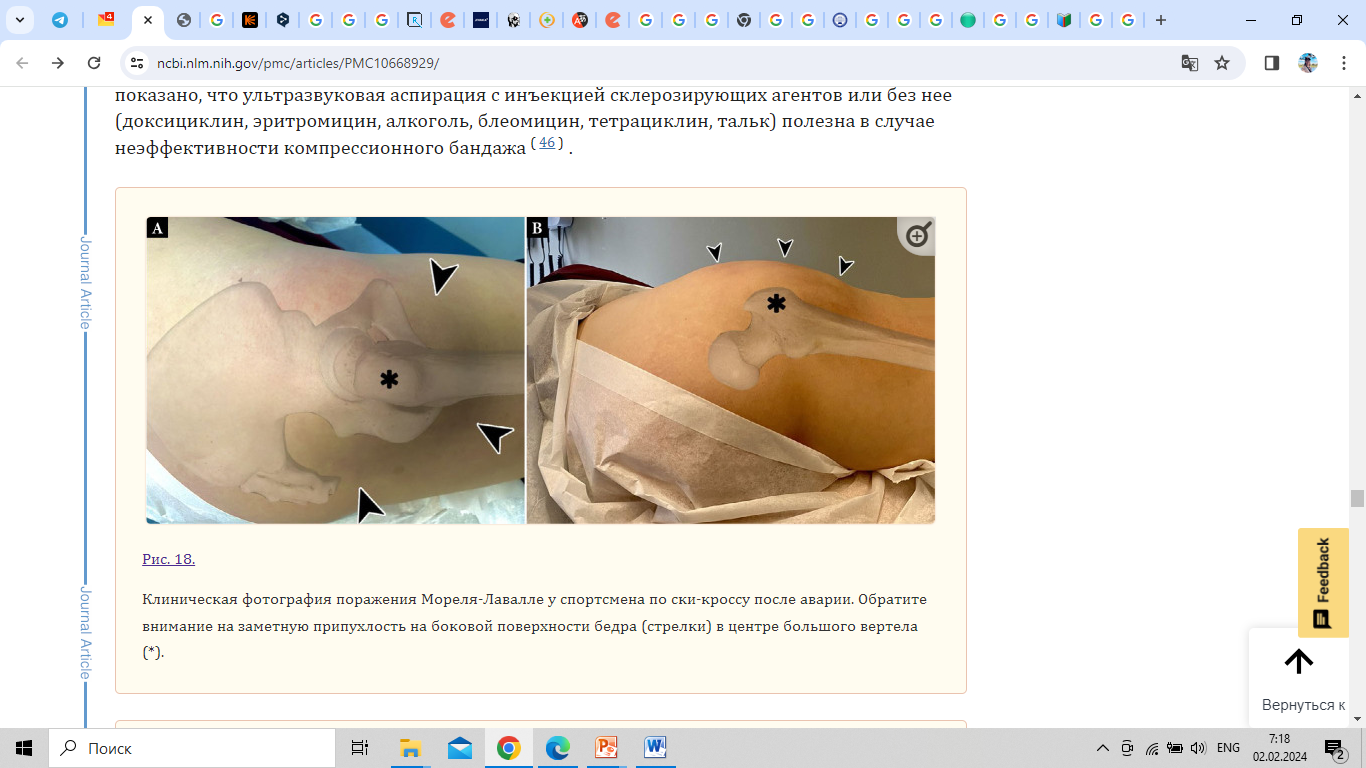 А, В. Фотографии с иллюстрацией тазобедренного сустава спортсмена по лыжному кроссу после падения.

Отек боковой поверхности бедра (стрелки) в центре большого вертела (*)
Синдром Мореля-Лавалле
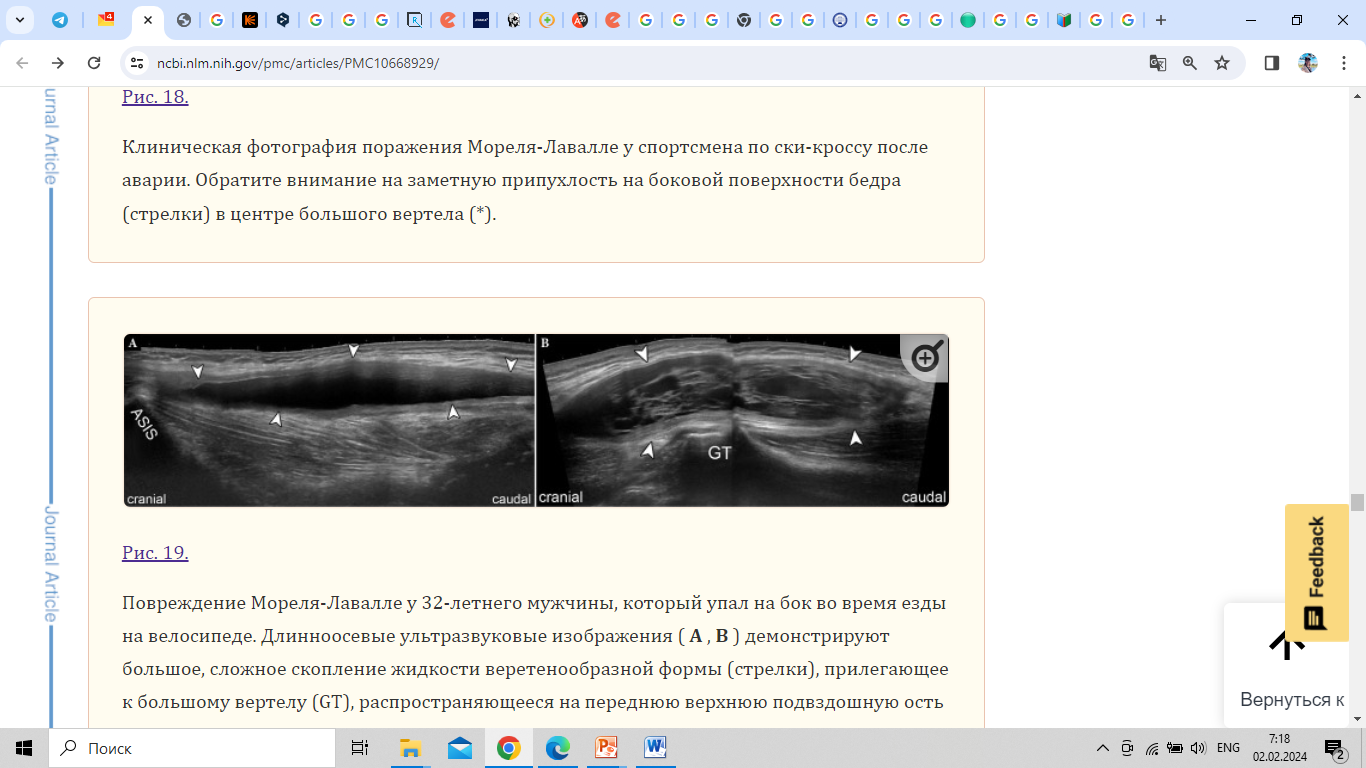 (A, B) УЗИ, В-режим. Продольное сканирование
Визуализируется анэхогенное образование веретенообразной формы, прилегающее к большому вертелу (GT), распространяющееся на переднюю верхнюю подвздошную ость (ASIS)
Задняя поверхность бедра
В данной области оцениваются:

Проксимальные сухожилия задней группы мышц бедра,
Седалищно-бедренное (ишиофеморальное) пространство, 
Седалищный нерв,
Окружающие синовиальные сумки
Методика: пациента укладывают  на живот; сгибание в коленном суставе может потребоваться для облегчения внутренней и внешней ротации для оценки седалищно-бедренного пространства
Задняя поверхность бедра.Анатомия
Большая ягодичная мышца — самая поверхностная структура задней поверхности бедра; 

Глубокое ягодичное клетчаточное пространство залегает глубже большой ягодичной мышцы и ограничено:

спереди - шейкой бедренной кости, капсулой сустава и задней частью вертлужной впадины;снизу седалищным бугром, сухожилиями задней группы мышц бедра; медиально крестцово-бугорной и серповидной фасциями, латерально - шероховатой линией и большим вертелом;
Пространство содержит также наружные ротаторы бедра (грушевидная мышца, верхняя близнецовая мышца, внутренняя запирательная мышца, нижняя близнецовая мышца и квадратная мышца бедра), подкожно-жировую клетчатку и многочисленные сосудисто-нервные структуры (в первую очередь седалищный нерв)
Задняя поверхность бедра.Анатомия
Сухожилия мышц задней поверхности бедра берут начало от седалищного бугра;

Сухожилия двуглавой мышцы бедра и полусухожильной мышцы прикрепляются к задне-медиальной фасетке, а сухожилие полуперепончатой ​​мышцы прикрепляется передне-латеральной фасетке;

Ниже места крепления, сухожилия двуглавой и полусухожильной мышц в проксимальной трети бедренной кости располагаются поверхностно к сухожилию полуперепончатой ​​мышцы;

Сухожилие большой приводящей мышцы считается «мини-хамстринг мышцей», которое неотличимо от сухожилий хамстрингов как функционально, так и проведении УЗИ
УЗИ, В-режим. Задняя поверхность бедра
(А) Схема расположения датчика; 
(В) Поперечное сканирование. Эхограмма на уровне седалищного бугра;
(С) Эхограмма проксимальной части бедра
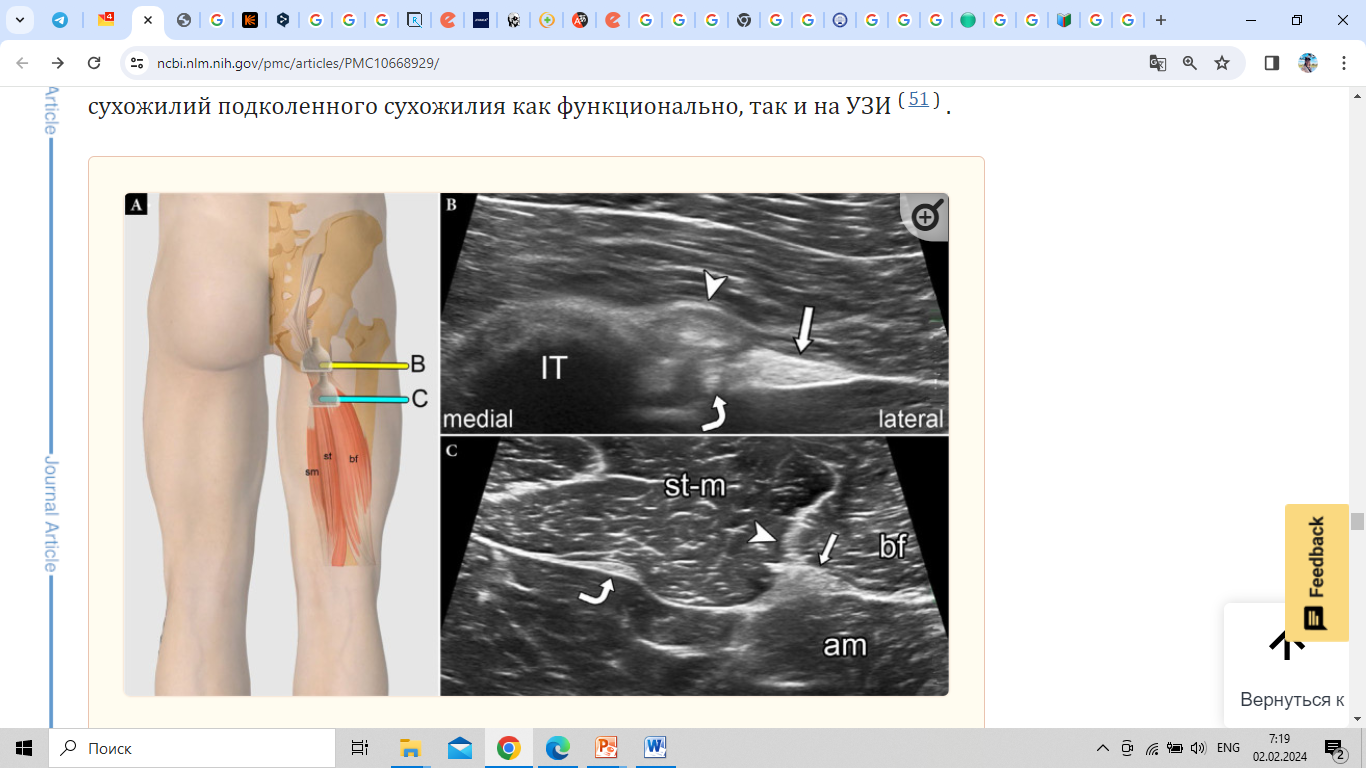 st-m - полусухожильная мышца, головки стрелок – объединенное сухожилие двуглавой и полусухожильной мышц; стрелки – седалищный нерв; изогнутые стрелки – полуперепончатая мышца; 
am – большая приводящая мышца; bf – сухожилие двуглавой мышцы бедра
[Speaker Notes: Biceps femoris- двуглавая мышца бедра, semitendinosus –полусухожильная, semimembranosus -полусперепончатая
-седалищный бугор ИТ
См. стр 114 Лукас Бернс]
УЗИ задней поверхности бедра
Ориентир для визуализации структур задней поверхности бедра -  ягодичная складка;

В поперечном сечении визуализируются:- подкожная жировая клетчатка, - большая ягодичная мышца, - глубже — седалищный бугор в виде горизонтальной гиперэхогенной линии; - сухожилия – округлые гипоэхогенные структуры, расположенные поверхностно к гиперэхогенной линии седалищного бугра;- седалищный нерв - гиперэхогенная структура, расположенная латеральнее сухожилий подколенного сухожилия. 

Седалищно-бедренное пространство исследуется на уровне квадратной мышцы бедра (перемещение датчика краниально и латерально от седалищного бугра)
УЗИ, В-режим. Седалищно-бедренное пространство
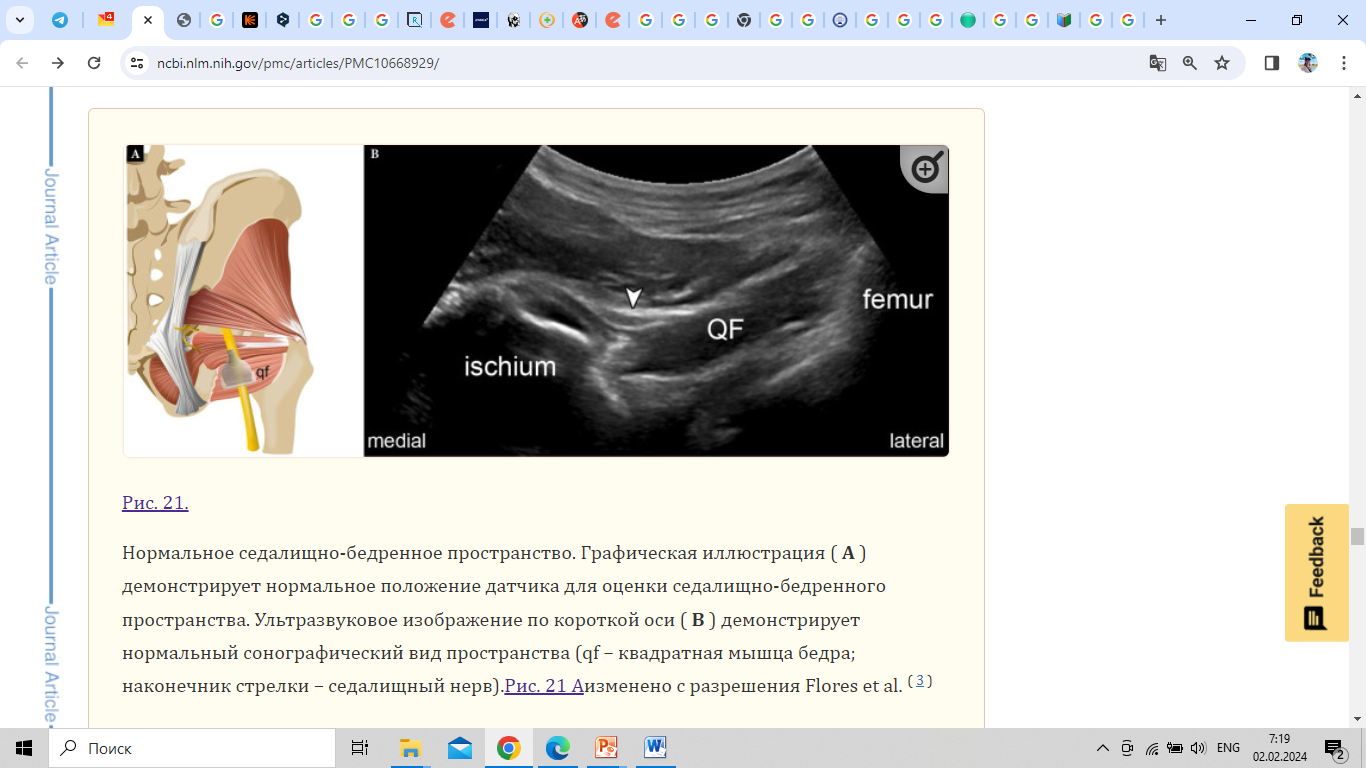 бедренная кость
седалищная кость
(А) Схема положения датчика 
(B) Поперечное сканирование (qf – квадратная мышца бедра; стрелка – седалищный нерв)
Патологические изменения сухожилий мышц задней поверхности бедра
ТЕНДИНОЗ проявляется снижением эхогенности и утолщением сухожилий. Гетерогенная структура указывает на кальцифицирующий тендиноз; 

ЧАСТИЧНЫЙ разрыв - снижение эхогенности в местах нарушения целостности волокон с наличием анэхогенных промежутков.

ПОЛНЫЙ РАЗРЫВ - проявляется выраженным отрывом или существенной ретракцией волокон сухожилий с наличием гипоэхогенной гематомы
[Speaker Notes: тендинит, частичные или полные разрывы;
Ретракция – сокращение, сужение]
Полный разрыв сухожилия мышц задней поверхности бедра
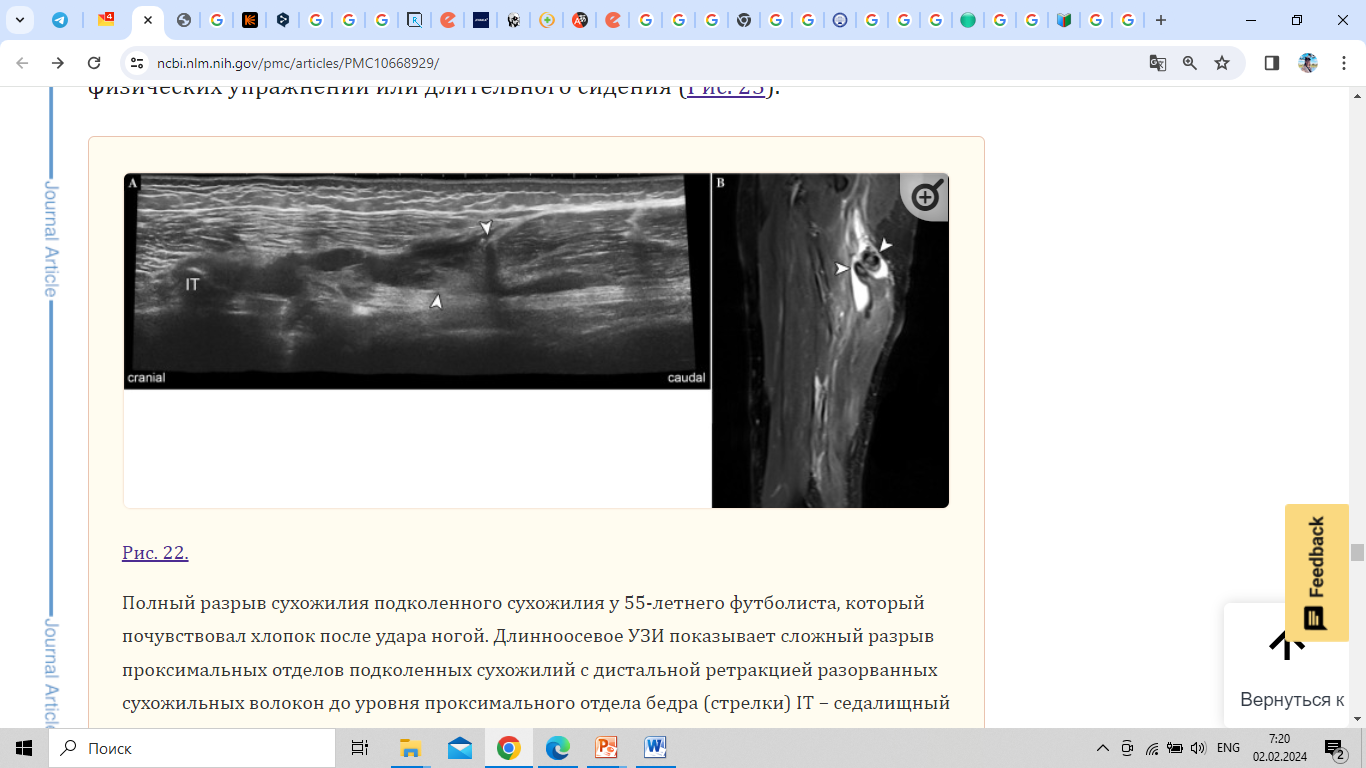 седалищный бугор
(А) УЗИ, В-режим, продольное сканирование. Визуализируется дистальная ретракция разорванных сухожильных волокон до уровня проксимального отдела бедра
(В) МРТ. Режим с жироподавлением. Сагиттальная плоскость. 
Подтверждает наличие разрыва
[Speaker Notes: хамстринги ( мышцы задней поверхности бедра) 
Ретракция – уменьшение объема органа55-летнего футболиста, который почувствовал хлопок после удара ногой]
Седалищно - ягодичный (ишиоглютеальный) бурсит
Седалищно-ягодичная сумка, расположенная между седалищным бугром и большой ягодичной мышцей, может развиваться воспалительный процесс при патологии сухожилий мышц задней поверхности бедра, (после физических упражнений или длительного сидения);

Болезненность определяется над седалищным бугром, иррадиирует вниз по задней поверхности бедра и по ходу его сгибателей, симулируя грыжу межпозвоночного диска
Седалищно - ягодичный (ишиоглютеальный) бурсит
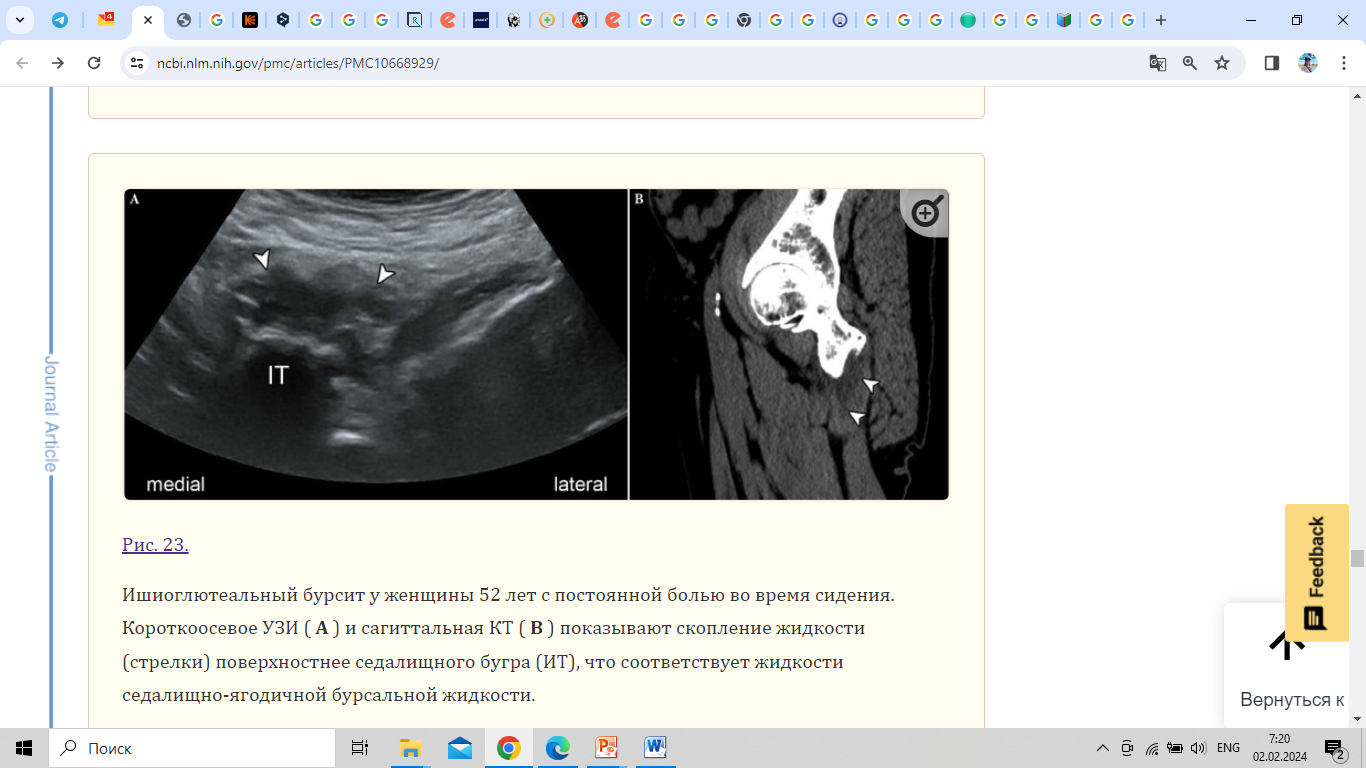 А) УЗИ, В-режим. Поперечное сканирование. 
В) МРТ. Режим с жироподавлением. Сагиттальная плоскость.Визуализируется скопление жидкости, расположенной поверхностно от седалищного бугра, что соответствует жидкости седалищно-ягодичной сумки
[Speaker Notes: Ишиоглютеальный – седалищно - ягодичный]
Ишиофеморальный импинджмент синдром
Синдром седалищно-бедренного ущемления/соударения. Возникает в связи с сужением пространства между бугристостью седалищной кости и малым вертелом бедренной кости;
В норме (при приведении, наружной ротации и разгибании бедра), интервал = 2 см;
Причины: воспаление квадратной мышцы бедра и его сухожилия; 
Величина пространства оценивается с отведением, приведением, вращением бедра внутрь и наружу;
УЗ-признаки ущемления:  
Увеличенная квадратная мышца бедра, появление болевых симптомов с ротацией снутри наружу, уменьшение ишиофеморального пространства;
После УЗИ, следует провести МРТ для визуализации отека в области квадратной мышцы бедра
[Speaker Notes: Ишиофеморальный - Седалищно-бедренный. Импинджмент – соударение. В статье есть ссылка на видео?]
Малоинвазивные вмешательства на задней поверхности бедра
Пациент находится в положении лежа на животе. Иглу вводят до уровня начала сухожилия и седалищного бугра;

Метод сухой иглы (уменьшение боли, например, при хронической тендинопати, путем стимуляции рецепторов, миофасциальных триггерных точек);

Инъекции кортикостероидов;

Пролотерапия (пролиферативная терапия) - инъекции растворов (декстроза и обогащенная тромбоцитами плазма, вокруг сухожилий или связок с целью укрепления соединительной ткани и уменьшения скелетно-мышечной боли)
Медиальная поверхность бедра
Мышцы: длинная приводящая мышца, короткая приводящая мышца большая приводящая мышца, тонкая и гребенчатая мышцы;
Длинная приводящая мышца начинается от верхней ветви лобковой кости (наиболее поверхностная), затем, постепенно расширяясь, направляется книзу и прикрепляется к средней трети медиальной губы шероховатой линии бедренной кости;
Короткая приводящая располагается глубже длинной приводящей. Начинается на передней поверхности нижней ветви лобковой кости, латеральнее тонкой ​​мышцы. Направляясь вниз и кнаружи, слегка расширяется; прикрепляется к верхней трети медиальной губы шероховатой линии бедренной кости;
Большая приводящая мышца залегает глубже длинной и короткой, начинается от седалищного бугра, ветви седалищной и лобковой костей; прикрепляется к верхней части медиальной губы шероховатой линии бедренной кости
УЗИ медиальной поверхности бедра. Техника сканирования
Положение пациента: лежа на спине, бедро - в положении отведения и наружной ротации, колено согнуто;
Датчик перемещается проксимально от места прикрепления сухожилий на лобковой кости. Место крепления отводящих мышц исследуется продольно сухожилиям
При поперечном сканировании визуализируются 3 слоя мышц: - поверхностный (длинная приводящая мышца (латерально) и тонкая мышца (медиально), - средний слой - короткая приводящая мышца, - глубокий слой – большая приводящая мышца
Сухожилия приводящих мышц бедра
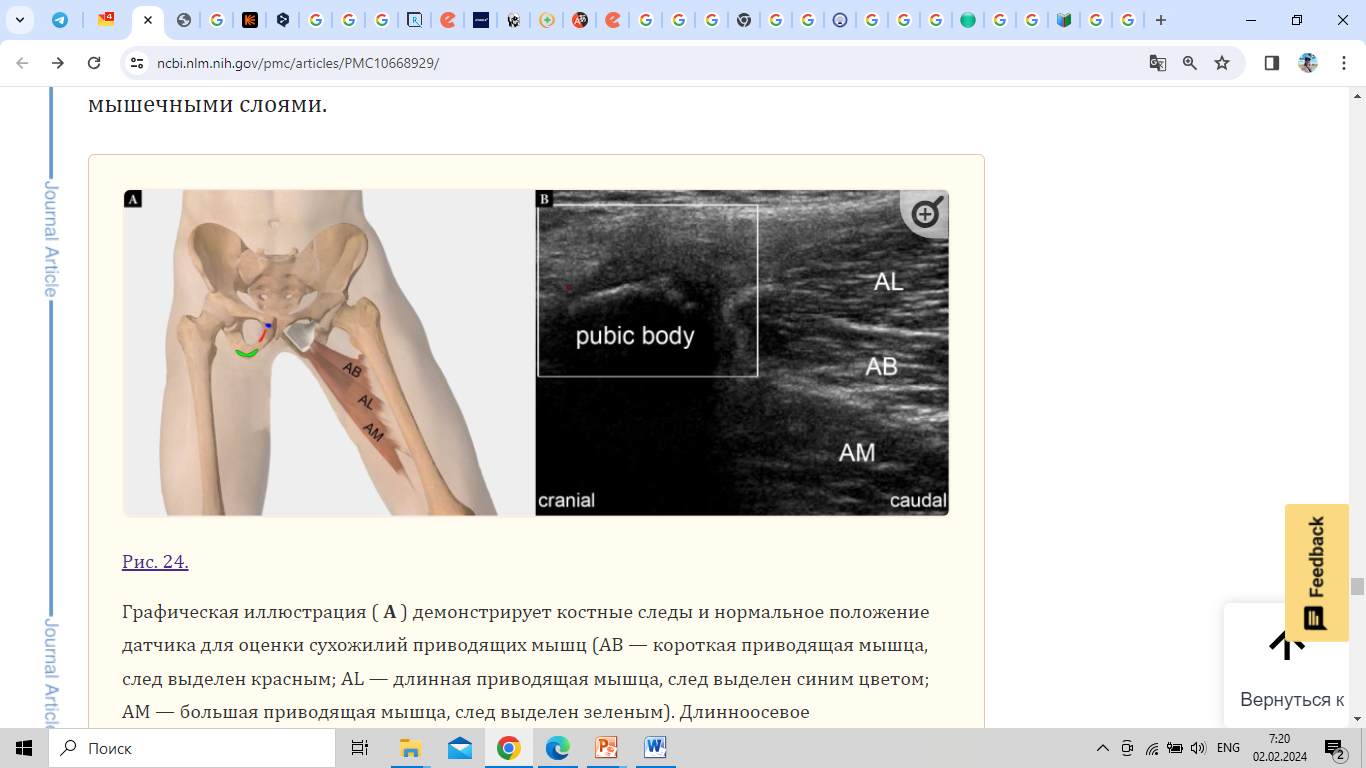 А. Схема расположения датчика. B. УЗИ. В-режим. Продольное сканирование

AL – длинная приводящая; AB – короткая приводящая; АM - большая приводящая мышца
Травмы приводящих мышц бедра
Обычно возникают при гиперабдукции (значительном отведении бедра в сторону) и переразгибании брюшной стенки, иногда с принудительной ротацией ноги наружу;

Чаще всего поражаются длинная и тонкая приводящие мышцы;
УЗИ: сухожилия мышц визуализируется утолщенными, со снижением эхогенности
[Speaker Notes: Абдукция — отведение]
УЗИ медиальной поверхности бедра
Чаще всего используется во время:

Тенотомии (пластика сухожилий),
Метода сухой иглы (инвазивный способ глубокого воздействия на миофасциальные триггерные точки),
Инъекции в зону лонного сочленения (облегчение хронических спортивных болей в паху)
Выводы
УЗИ тазобедренного сустава у взрослых – часто «запрашиваемое» исследование при болевом синдроме, уточнение этиологии «щелкающего» бедра, степени травматического повреждения сустава и окружающих его тканей;
УЗИ тазобедренного сустава проводится в предоперационном периоде и используется при малоинвазивных вмешательствах (аспирации, биопсии и инъекций);
Знание анатомии данной области исследования имеет решающее значение, как и понимание спектра патологии в каждой области;
В исследовании тазобедренного сустава важно правильное позиционирование пациента (включая динамические маневры) и использование частоты датчика в зависимости от глубины расположения сустава;
СПАСИБО ЗА ВНИМАНИЕ!